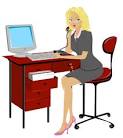 Документация социального педагога образовательной организации(примерный перечень)
Цель социально-педагогической деятельности
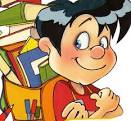 Создание благоприятных условий для реализации   прав ребёнка в  учебном заведении, т.е. условий для развития  
нравственной, толерантной,  
физически   здоровой  
и социально активной личности, способной к      творчеству, самоопределению и 
самосовершенствованию.
Диагностическая
Образовательно-
воспитательная
Охранно- 
защитная
Посредническая
Функции 
социального 
педагога
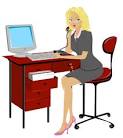 Прогностическая 
и экспертная
Организационно- 
коммуникативная
Направления работы
Организация социальной заботы (бесплатное питание, благотворительные акции, материальная помощь).
Защита ребёнка, попавшего в трудную жизненную ситуацию.
Выявление и работа с неблагополучными семьями.
Работа с многодетными и малообеспеченными семьями.
Профилактическая работа (внутришкольный учёт и учёт в ПДН, КДН и ЗП, Советы профилактики).
Работа с опекаемыми детьми.
Профориентация подростков .
Информационно -консультационная  деятельность.
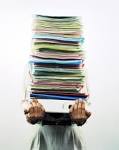 Документация социального педагога
Нормативно-правовые документы
Планирование работы
Материалы основной деятельности
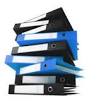 Нормативно-правовые 
документы
Международные документы:

 Декларация прав ребенка ( принята в 1959г.)

  Конвенция о правах человека
         (принята Генеральной    Ассамблеей ООН  29.11.1989г.)

  Всеобщая декларация прав человека 
       ( принята 10.12.1948г.)
Нормативно-правовые 
документы
Федеральные документы

Закон об образовании ФЗ – 273  от 29 декабря 2012 года (включает все изменения до 08 декабря 2020 г.)
Гражданский кодекс РФ;  Семейный кодекс РФ; Уголовный кодекс РФ; Трудовой кодекс РФ;  
Конституция РФ;
 Кодекс РФ « Об административных  правонарушениях» (принят ГД  30.12.2001г. № 195-ФЗ);
Закон  «Об основных гарантиях прав ребёнка в РФ» ( принят ГД 24.07.1998г. № 124-ФЗ);
 Закон « О государственной поддержке молодых и детских общественных объединений   (ФЗ-98, 1995г. Ст.1,3,4,6,7,8,11);
ФЗ-120 Закон « Об основах системы профилактики безнадзорности и правонарушений среди несовершеннолетних»   (  принят 24.06.1999г. 
с изменениями  и дополнениями на 24 апреля 2020 года);
Нормативно-правовые 
документы
Региональные  и муниципальные  документы
   - Трудовой договор по форме эффективного контракта, в котором прописаны  должностные обязанности;

  - Приказы, письма,  постановления и распоряжения,     
        регламентирующие и определяющие содержание    
        деятельности социального педагога;

   - Приказы  «О создании Совета профилактики», 
       «Об ответственном родительстве»,  и др.
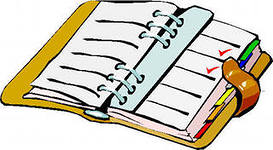 Планирование работы
1. Анализ работы за 3 предшествующих учебных 
    года (аналитический и статистический).
2. План работы социального педагога на учебный год, 
    в который включена совместная работа с администрацией школы, психологом, классными  руководителями, инструктором по гигиене, Управляющим Советом и др.
3. План совместной работы социального педагога школы с учреждениями системы профилактики (КДНи ЗП, 
     инспекторами ПДН и др.).
4. План работы на месяц, неделю.
5. Циклограмма работы.
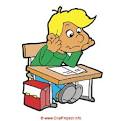 Материалы основной деятельности
1. Социальный паспорт школы за 3  года.
2. База данных (списки учащихся по категориям):  
   -  из многодетных семей;
   -  из малообеспеченных семей; 
   -  из неблагополучных семей;
   -  дети с ограниченными физическими возможностями;
   -  опекаемые дети;
   - состоящие на внутришкольном  учете в школе;  
   - состоящие на учете в ПДН  и КДНиЗП;
   - склонные к деструктивному поведению;
   - поставленные на бесплатное питание по категориям.
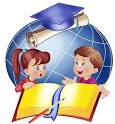 Материалы основной деятельности
3. Карты индивидуального изучения, сопровождения подростков, стоящих на разных видах учета (ВШУ, ПДН, КДНиЗП).

4. Документация по организации льготного питания.

5. Списки неблагополучных, малообеспеченных, многодетных семей.

6. Программы, планы, маршруты психолого-педагогического  и социального сопровождения на каждую  семью, находящуюся в СОП (социально опасном положении)

7. Протоколы Советов Профилактики.
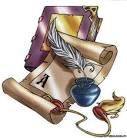 Материалы основной деятельности
8.  Документы учёта проведенных рейдов, акты обследования жилищно-бытовых условий семьи .
9.  Информация о занятости учащихся «группы риска» во внеурочное время. 
10. Материалы о летней занятости учащихся, нуждающихся в социальной помощи (дети из малообеспеченных семей и многодетных семей, дети-инвалиды, опекаемые дети), учащихся «группы риска» (из неблагополучных семей, состоящих на внутришкольном учёте).
11. Анализ о реализации индивидуального маршрута (плана с детьми и семьями, состоящими на учете) (2 раза в год,  по полугодиям)
12. Информация о совершенных преступлениях и правонарушениях учащихся.
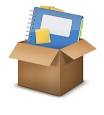 Материалы основной деятельности
13. Материалы выступлений на педагогических совещаниях, семинарах, родительских собраниях, классных часах и т.д. 
14. Учет обращений родителей, учителей, учащихся и разрешение поставленных ими  проблем. Журнал консультаций, с указанием темы консультации, для кого была проведена. 
15. Документация по  посещенным урокам, занятий по дополнительному образованию, их анализ.
16. Документация по деятельности поста ЗОЖ.
17. Учет мер по социальной защите детей из социально-неблагополучных семей. Журнал учета оказанной помощи.
18. Проекты или программы по отдельным наиболее актуальным направлениям социально-педагогической работы. 
19.Методические материалы для классных руководителей, 
     родителей, учителей по решению проблем социальной  жизни ребенка и снятию конфликтов в межличностных отношениях.  
20. Информационные странички на сайт учебного заведения о проведённой работе.